The february revolution
Ch 5 – Revolutionary Russia - Orlando Figes (Pelican 2014)
Russia at war
NII failure as CiC – Tsarina + Rasputin rumoured to be G spies – incr loss of faith…

By 1916 Army incr radicalised – old guard lost in early months of war
14 million conscripts from c/side brought in – became armed, trained, educated, aware
Became exposed to socialist ideas - leaders of the revolution later 
Moreover, fewer peasants left in c/side= less food produced = less food available

Food shortages in N cities incr 1915 onwards
Strikes broke out – bread at first, then…8 hr days; end to war + monarchy…
Worker led – revolutionary parties crippled – exile, informers, ideological divisions

1916 – Spring – New Lessner machine building factories out on strike
1916 – October – NL + Renault factories out on strike 
Battles with police – precedent set
Soldiers in local barracks defended workers
Cossacks on horses restored order - 130 mutinying soldiers arrested
75 000 workers, 63 factories escalated strike action over next few days
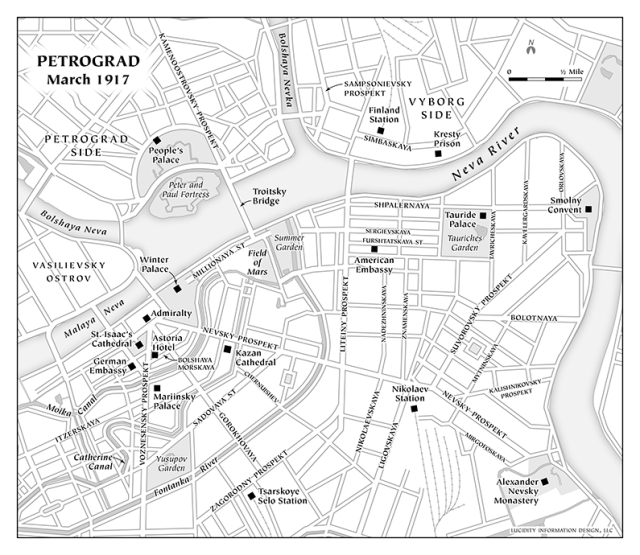 Beginnings – petrograd
1917 – Jan-Feb – Harsh winter -  incr bread shortages due to transport breakdown
Factories also closed – 1000s workers out on streets
Rumours of ‘capitalist merchants’ (German, Jewish) forcing up bread prices
19 Feb – Govt announced rationing would start 1 March – panic buying, fights….

23 Feb – International Womens Day - temperatures soared to -5
1000s women started to march towards centre – numbers swelled by inactive workers
Vyborg textile workers, metalworkers went on strike and  joined in – crowd 100 000
Started demandng bread and end to war – clashes with Cossacks before end of day

24 Feb – 150 000 armed workers out on streets – fight soldiers, loot foodshops
Thousands more join in a huge rally outside Nikolaev station – police powerless
Second bloody sunday
25 Feb – 100 000s out on the streets – general strike called – incr politicised nature
‘Down with the war’, ‘Down with the tsar’ rather than demands for bread..
Brawls with police; attempts to win soldiers over – girls giving flowers…
Uneasy stand-off – delivery of bread would have dispersed the crowds
BUT Tsar ordered General Khabalov to ‘put down the disorders tomorrow’…

26 Feb – Sunday – Petrograd on full alert – 1000s soldiers brought in overnight
100 000s workers march in from the factory areas – ambushed on Nevsky prospect
Police and army shoot 100s demonstators – some soldiers begin to swap sides
Second Bloody Sunday a critical turning point – workers knew they had to win
Would soldiers continue to back the Tsar or turn their back on the regime??
From Protest to revolution
25 Feb - First soldiers to defect were Pavlovsky Regiment 
Fleeing protestors broke in to escape the shooting
‘They are shooting at our mothers and sisters’ – rifles given to crowds they joined

26 Feb - Volynsky regiment mutined next – they had been involved in the shootings
When asked to do it again, they shot their officers and joined the crowds
Govt had now lost complete control – had no real power within the city
Other Northern garrisons weren’t sent in as could easily join the mutineers
Troops couldn’t be spared from the Front – real prospect of civil war
Soldiers in the crowds now gave the revolution stength, organisation, strategy
Arsenal, telephone exchange, railway stations, police HQ, prisons all now captured
People’s revolution
People for their part had little leadership – all pol parties caught by surprise
Leaders in prisons, exile- party members involved, but not leading

Crowd created own leaders whose names were never recorded
Red ribbons worn on arms as uniform; ‘troops’ fed from people’s kitchens
Shops became operations bases; children became runners between groups

Previously disunited, people started to act as an army – this led to victory

	“It was as if the people on the streets had suddenly become united by 
	a vast network of invisible threads…this secured their victory”
Political leadership I – the soviet
27 Feb – 25 000 crowd w/many soldiers gathered in front of Duma (Tauride Palace)
Demanding political leadership – Mensheviks, SRs emerged
Declared selves as Provisonal Executive Committee of the Soviet of Workers deputies 
Elections organised – no workers really aware – soldiers + intellectuals mainly
That evening saw 200 observers + participants crammed into the Palace
Petrograd Soviet of Workers and Soldiers Deputies established
Soldiers more organised, workers disorganised in comparison

28 Feb – 1st session called – 2000 soldiers, 1000 workers involved
Setback to those socialists calling for a workers paradise…
Political leadership II – Temp committee
Other side of the Palace – Duma leaders meeting to work out their strategy
Should they lead the revolutionary crowds?  
Moderates argued it would be illegal – but that was becoming irrelevant
Power of violence, of the street now the only real power
Crowds continued to increase; Soviet had emerged as a rival for power…
Duma declared themselves Temporary Committee for the Restoration of Order

Both Committee’s however faced the same challenges
Thousands of drunken workers and soldiers on rampage
Widespread looting, burgalry, assault and robbery of well dressed citizens
Anti-police violence descending into anarchic brawls
Order No.1
Key to restoring order was to get the soldiers off the streets BUT
The Soldiers refusing to return to barracks, afraid of being punished as mutineers
Therefore the Soviet created the infamous Order No.1 
Drawn up in just a few minutes
But effectively destroyed the unity and organisation of the Imperial army
Effcetively opened the door for the later Bolshevik Revolution…
Guaranteed terms and conditions which gave immunity to soldiers involved
Established soldiers committees to be in charge of barracks + weapons
Off duty soldiers allowed equal rights as citizens
Abolishing of titles for officers such as Your Excellency etc..
Soldiers could disobey commanders if orders went against the Soviet’s wishes
‘Paradox of february’ (trotsky)
Despite issuing Order No.1, Soviet leaders had no wish to claim power 
Wanted to restore order + avoid civil war or counter-revolution
Wanted Duma leaders to take up the mantle of power
Soviets mainly Mensheviks who believed socialism would emerge naturally
Tie would be needed for Russia to evolve into a capitalist economy
Only then could a true socialist state emerge
Masses therefore needed freedom to organise politically
Therefore a revolution from the streets needed a Government made in salons
This was Trotsky’s ‘paradox of February’ – revolutionaries needing reformers…
Political leadership III – provisonal govt
1 March  - Duma leaders formalised the Temp committee into the PG
Soviet agreed to support it as long as it continued along democratic principles
This was Dual Power which lasted until October and the second 1917 Revolution
Without the Soviet’s support the PG was powerless
However, the Soviet needed the PG in order to temper the people’s expectations

Tsar had attempted to organise a counter-rev strike
1 March – General Alexeev refused to carry it out – losing more troops was fatal
Only the Provisional Government now in place could avert anarchy
2 March  - Alexeev and fellow generals cabled NII to convince him to abdicate
He agreed to abdicate in favour of his brother – seemed to view it as a relief
Grand Duke Mikhail stepped down once it became clear this was also unacceptable
Provisional government now in complete control of Russia; Romanov rule was no more
Political leadership III – provisonal govt
Local Revs – Town + countryside
Local revs – army + nationalities
Lenin arrives with the april theses
Coalition + Revolutionary defencism
The summer collapse
Jul.y days
July days
July days
July days
Impact on the prov govt
Impact on the prov govt